Кодирование графической информации
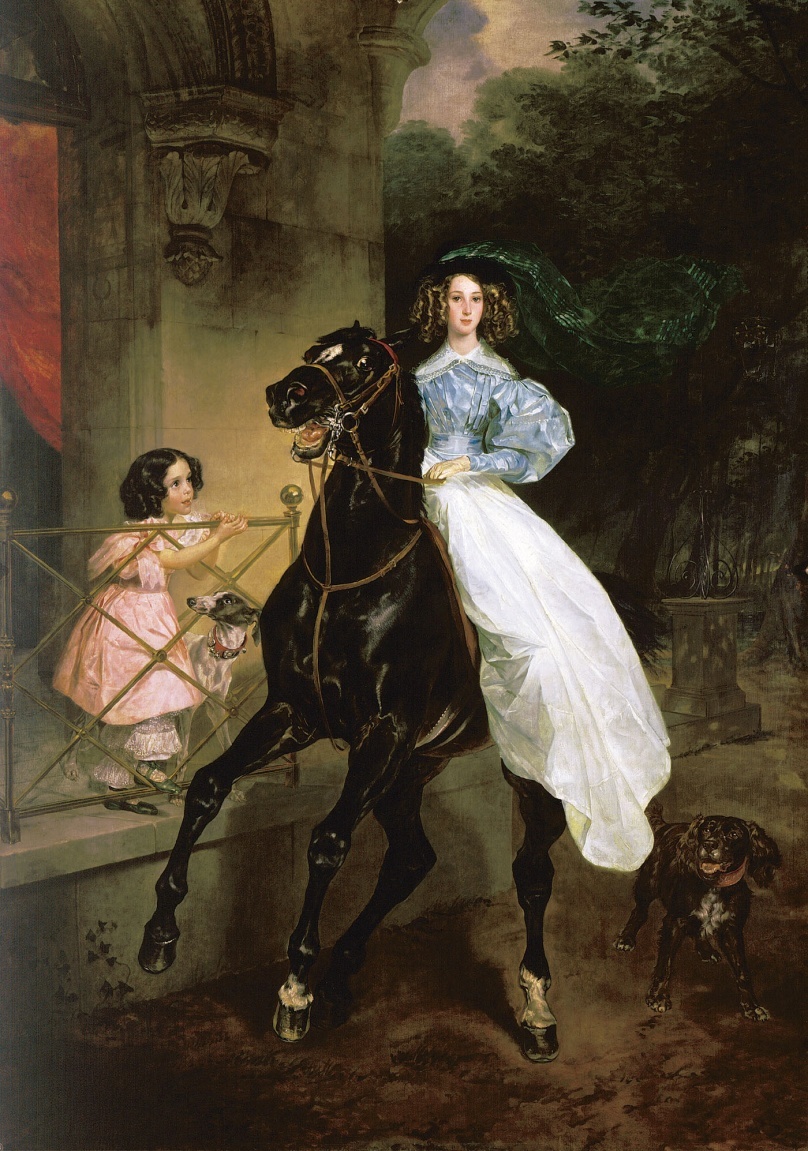 Аналоговое изображение:
 непрерывное изменение цвета








 бесконечное количество точек
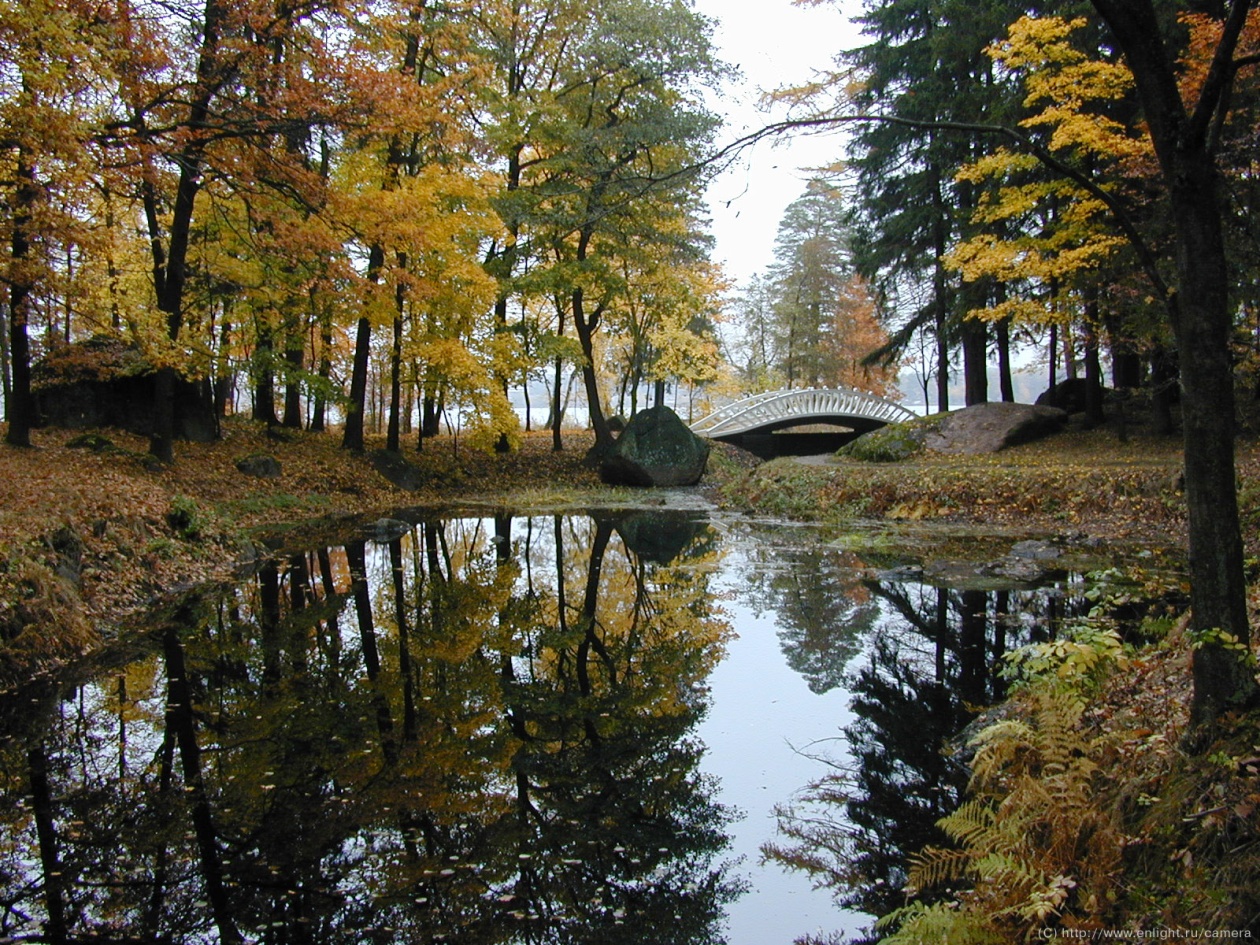 Дискретное изображение:
 изображение разбито на точки разного цвета
Пространственная дискретизация
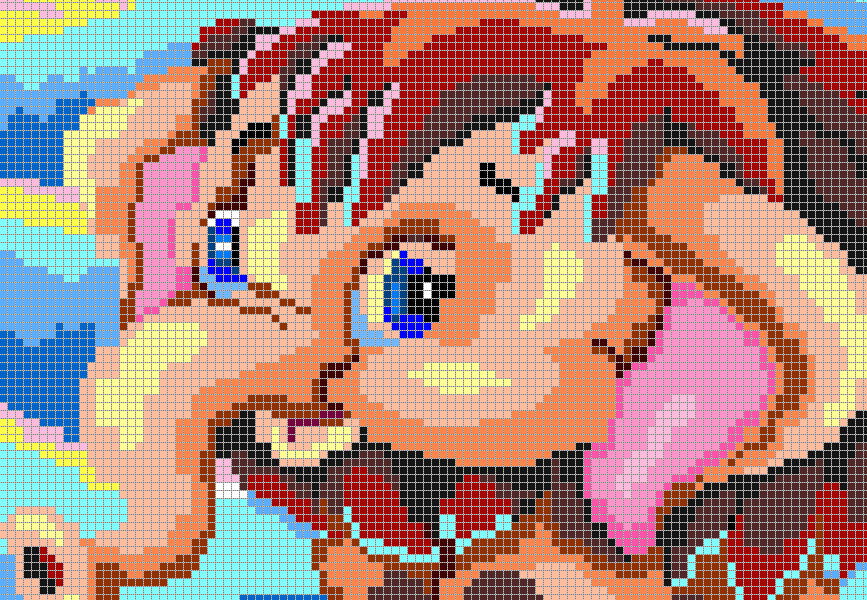 Преобразование изображения из аналоговой в дискретную форму
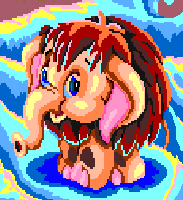 Растровое изображение
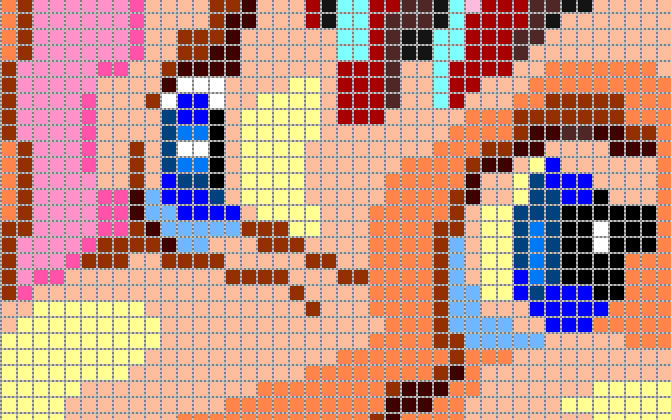 пиксель
Растр – графическая                  сетка
Пиксель – минимальный участок изображения, для которого независимым образом можно задать цвет
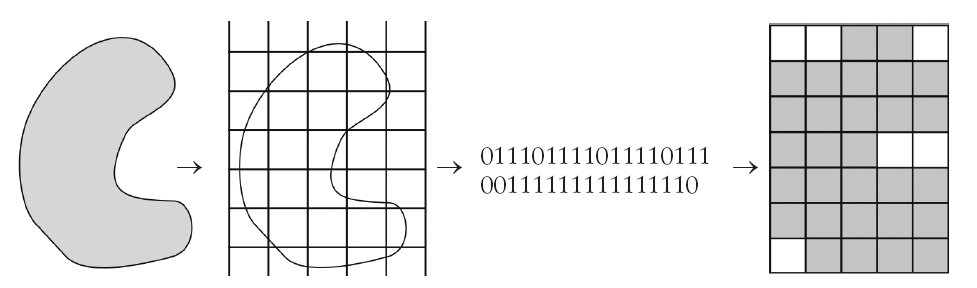 Разрешающая способность
- количество точек по горизонтали и вертикали на единицу длины изображения
Разрешающая способность экрана дисплея:
1024 Х 768
1280 Х 1024
Разрешающая способность сканера:
1200 Х 2400 dpi
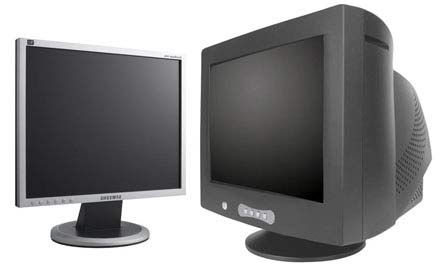 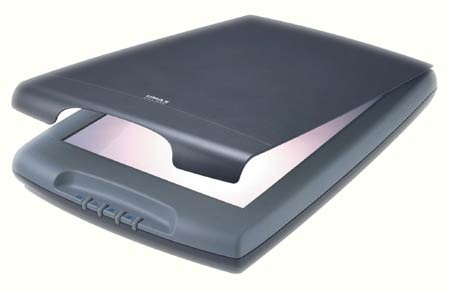 N = 2I
Цветовая палитра
N = 2I
N – количество цветов в палитре
I – количество информации для   кодирования цвета точки (глубина цвета)
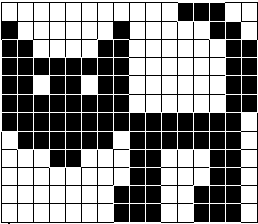 Черно - белое изображение
N= 2, I = 1 бит
Приступите к выполнению заданий 1.1 – 1.4 стр. 13 в учебнике информатики